Perspectives on strangeness physics with the CBM
experiment at FAIR
I.Vassiliev, I.Kisel and M. Zyzak 
 for the CBM Collaboration
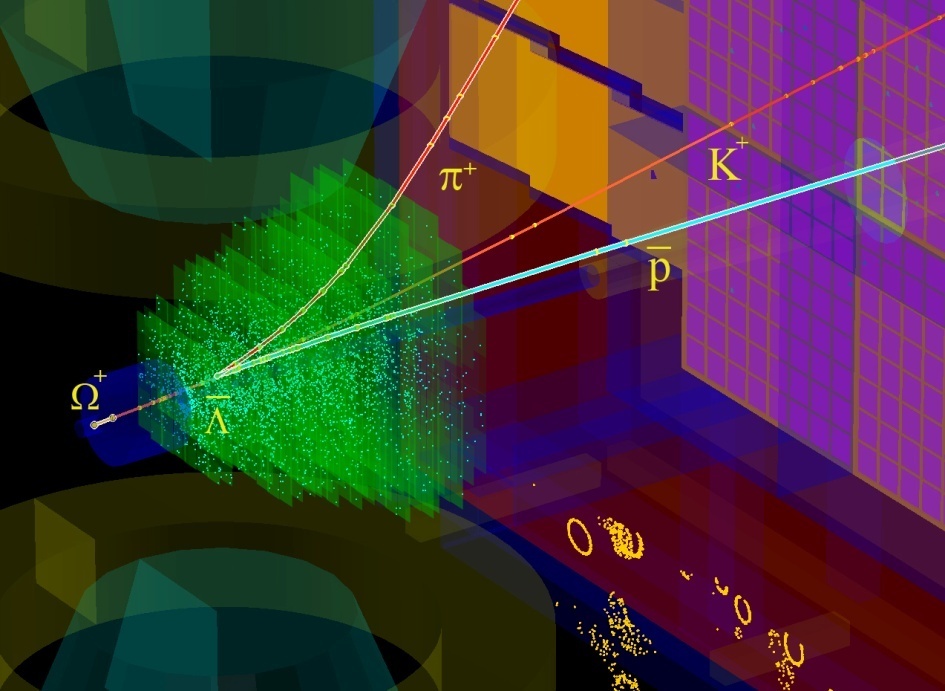 TOF
ECAL
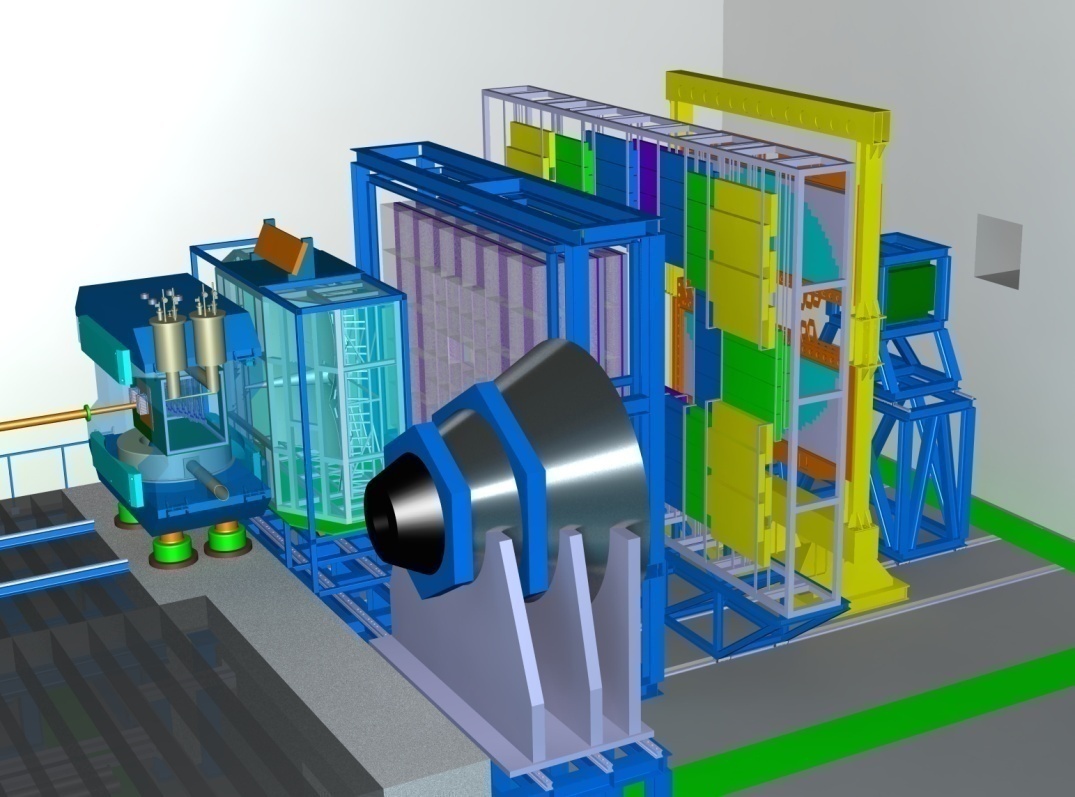 TRD
RICH
STS
PSD
MUCH
MVD
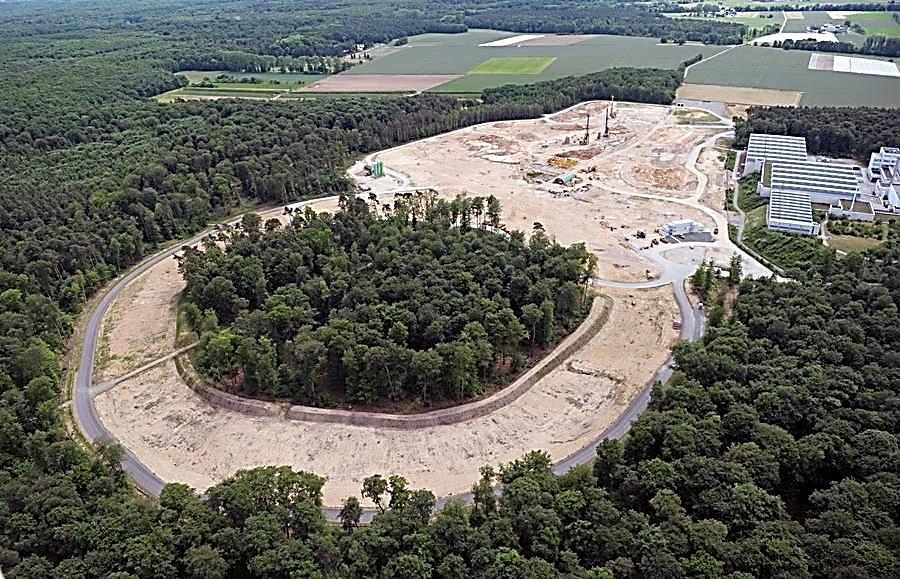 Physics case 
 Developed methods & tasks
 High rate scenario
 Conclusions
February 2018  Bochum
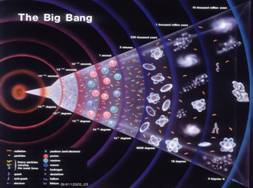 Physics case:Exploring the QCD phase diagram
The equation-of-state at high B
 collective flow of hadrons
 particle production at threshold  energies: open charm, multi-strange hyperons, HN

Deconfinement phase transition at high B
 excitation function and flow of 
strangeness  (K, , , , ) 
 
QCD critical endpoint
  excitation function of event-by-event fluctuations (K/π,  π,  π)

Onset of chiral symmetry restoration at high B
  in-medium modifications of hadrons (,,)
 excitation function of multi-strange (anti)hyperons  (PHSD 4.0)
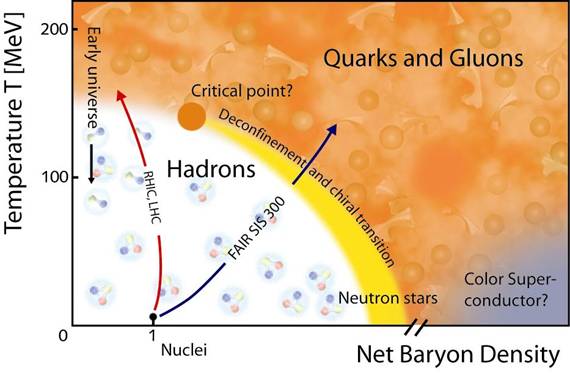 LHC
  RHIC
SPS-CERN
CBM
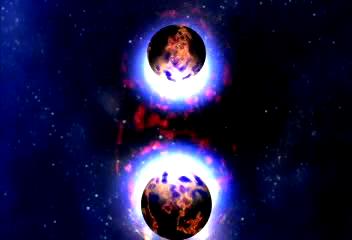 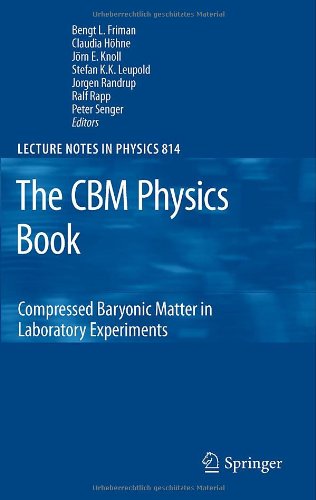 Projects to explore the QCD phase diagram at large μB: 
RHIC energy-scan, NA61@SPS, MPD@NICA: bulk observables
CBM: bulk and rare observables, high statistic!
2
Experiments exploring dense QCD matter
high
 net-baryon densities
CBM:
world record
rate capability

 determination of (displaced) vertices with high resolution
 ( 50 m)
 identification of leptons and hadrons 
 fast and radiation hard detectors
 self-triggered readout electronics 
 high speed data acquisition and 
online event selection 
 powerful computing farm and 4D tracking
 software triggers
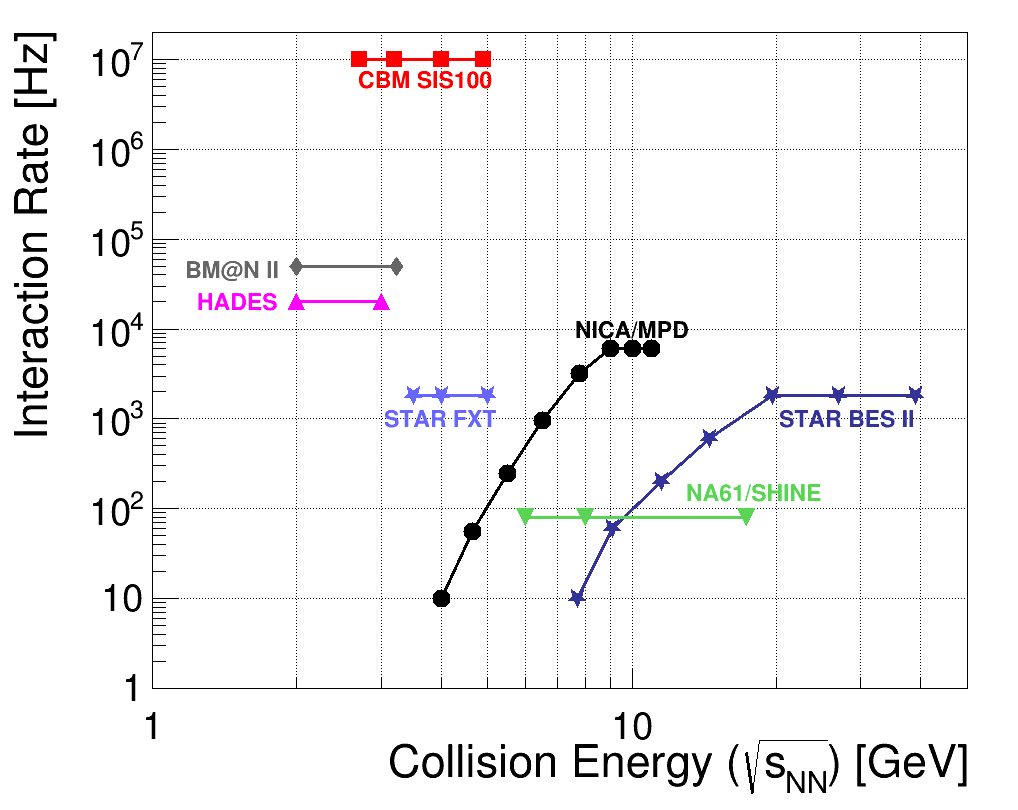 3
SIS-300:  central Au + Au  (UrQMD or PHSD) events
Simulation and reconstruction
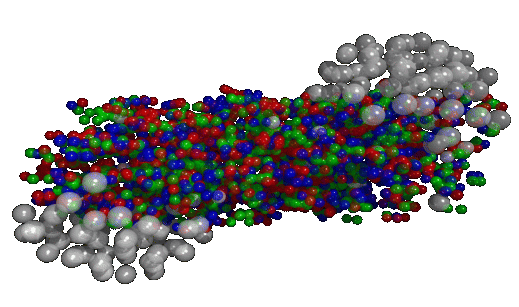 UrQMD
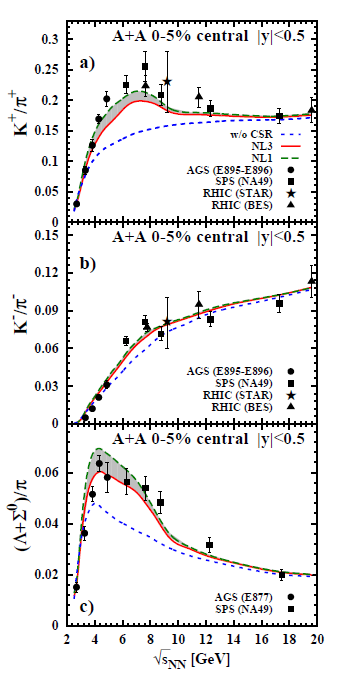 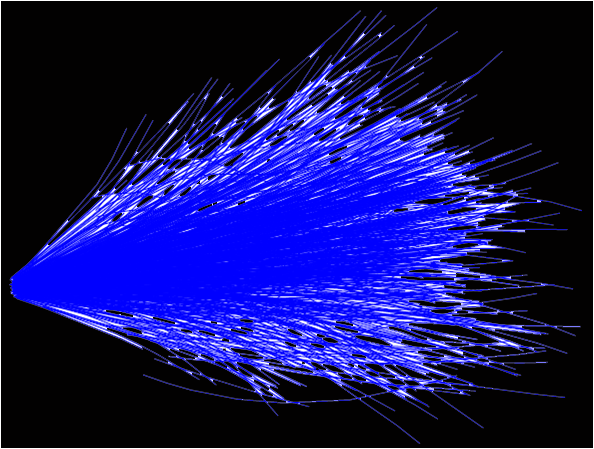 simulation
~700 
160 p 
53 K
32 
KS
0.44 -
0.018 -
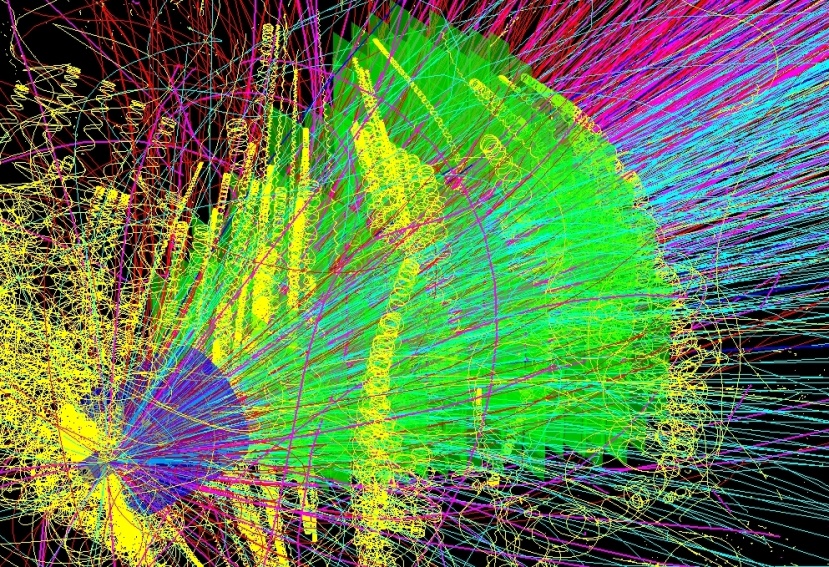 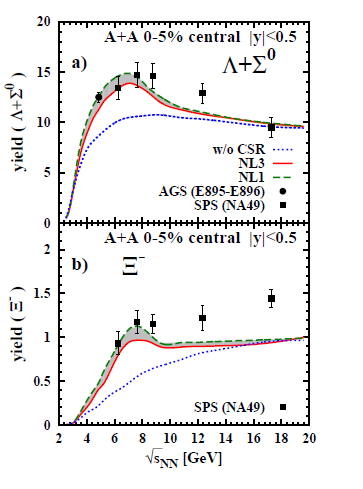 fast
reconstruction
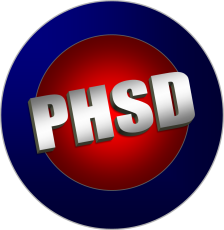 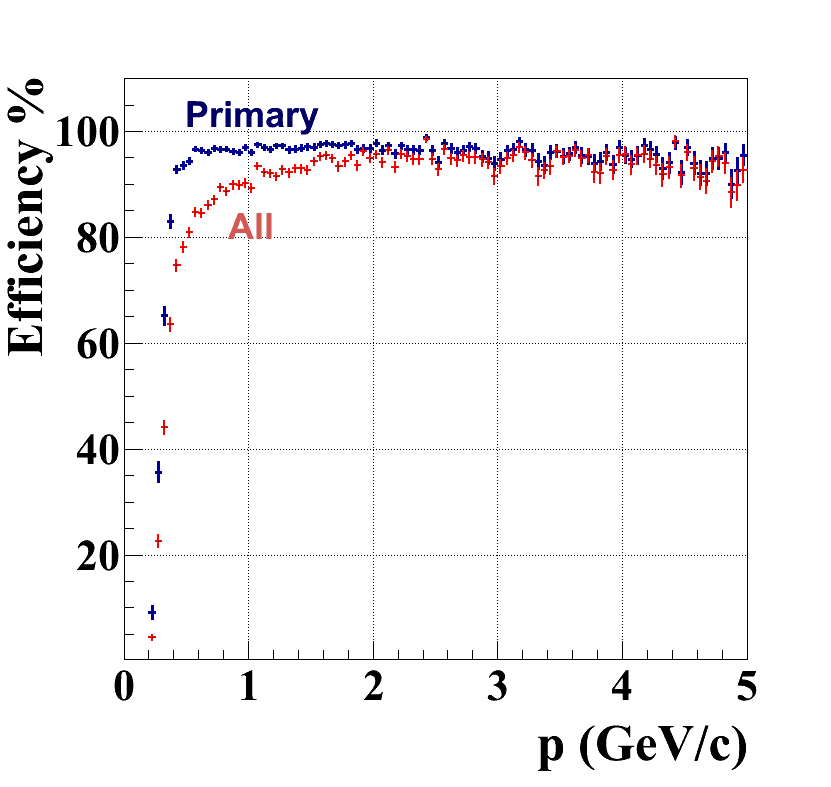 simulation
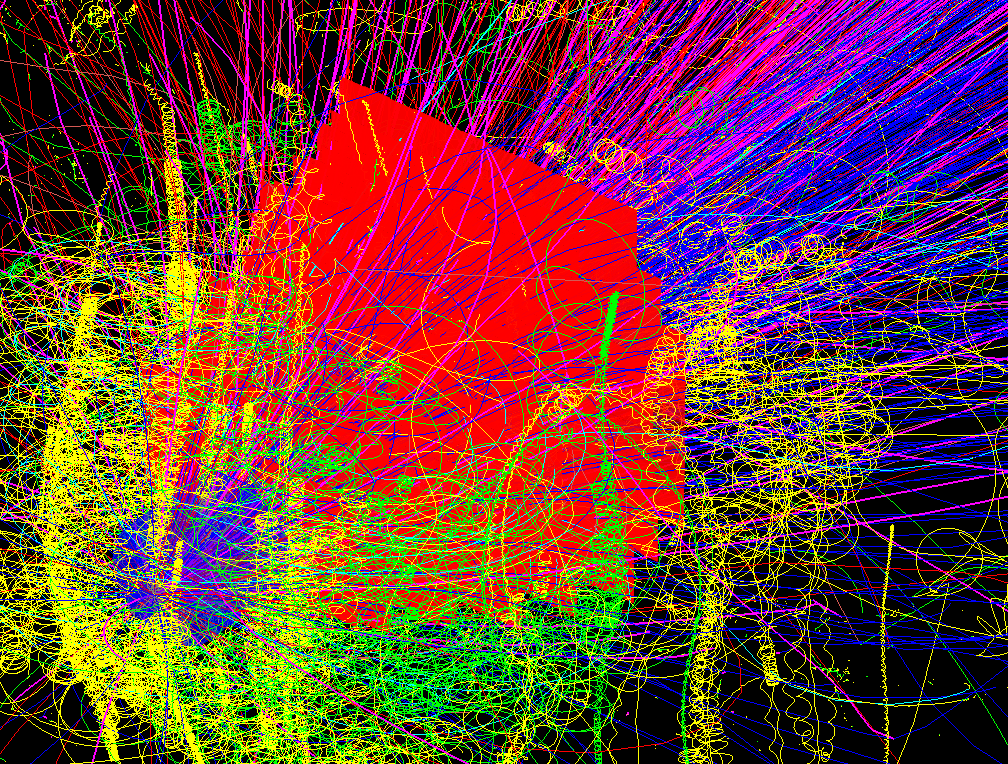 ~700 
174 p 
42 K
30 
4KS
2.4 -
0.005 -
CA track finder
648 recstructed tracks
Ref. prim. eff = 96%
All set eff = 87%
dp/p = 1.2%
central: 82 (TF) + 16 (PF) ms/core
	mbias  : 10 (TF) + 2   (PF) ms/core
up to 80 cores/CPU
4
Particle identification with PID detectors     :
Ni+Ni 15 AGeV
123 
53 p 
6 K+
1.6 K-
4 
7.5KS
0.4 -
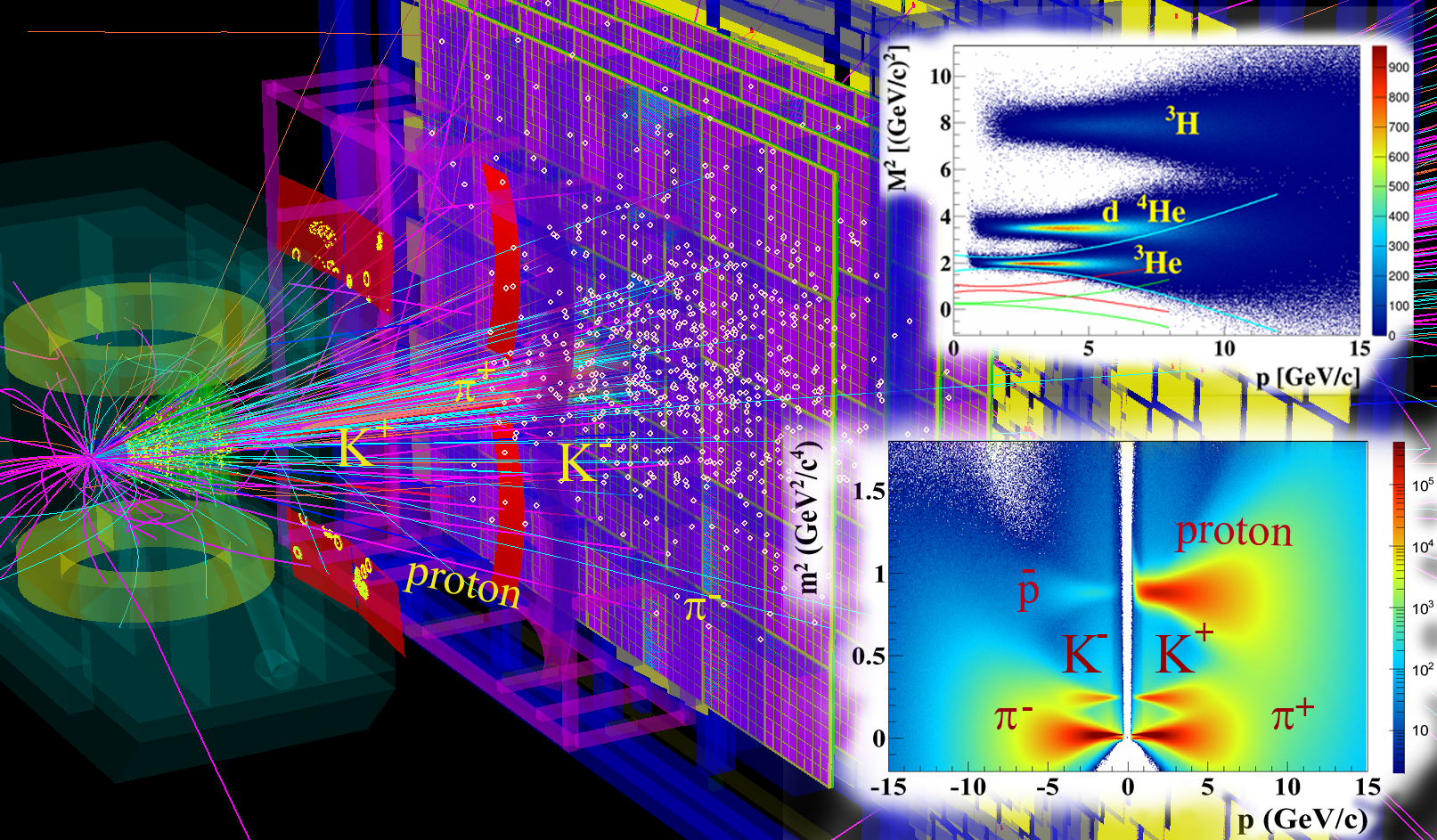 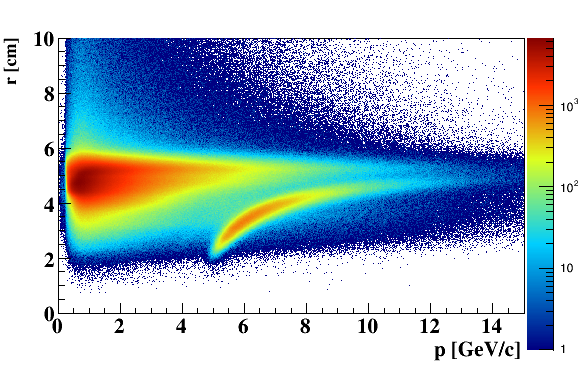 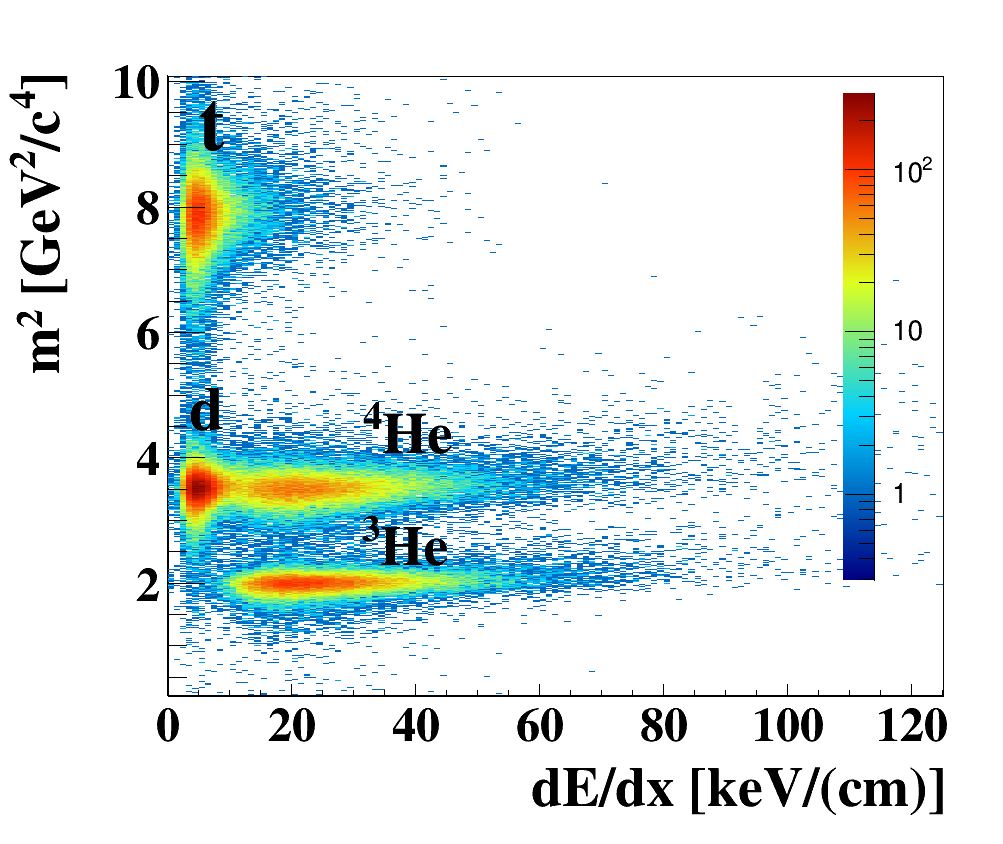 e

Central event: 40 (TF) + 7 (PF) ms/core with MVD! 
(~ 2 faster w/o MVD)
5
KF Particle Finder for the CBM Experiment
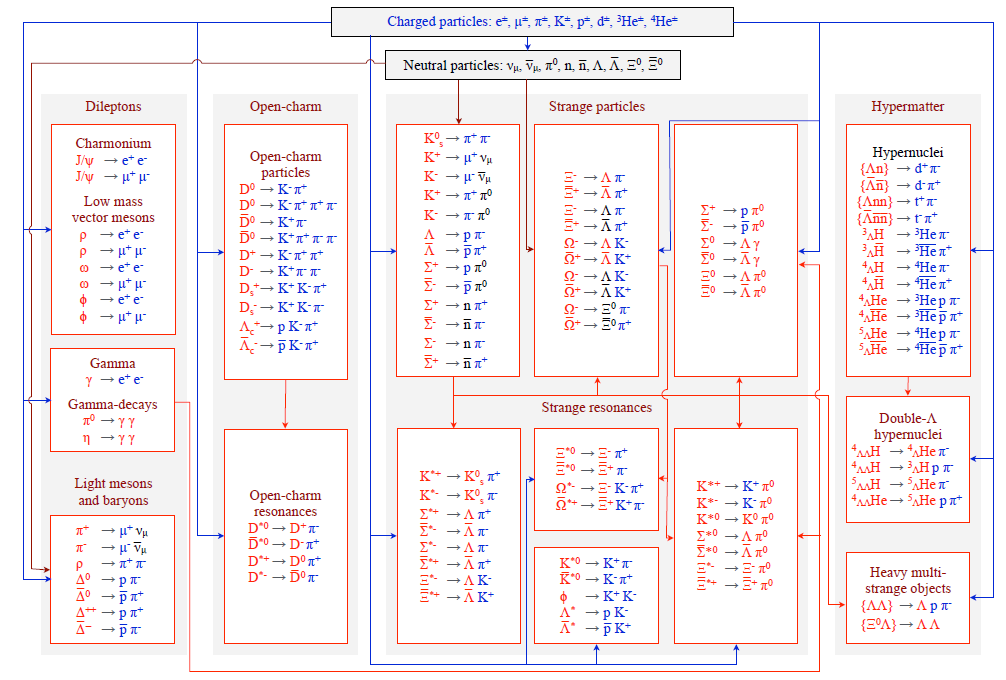 Dr. M. Zyzak
+ STAR, ALICE, PANDA, HADES, NA61
6
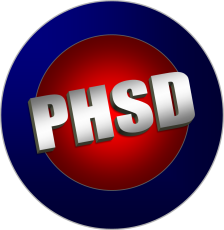 5M central AuAu collisions, 10AGeV
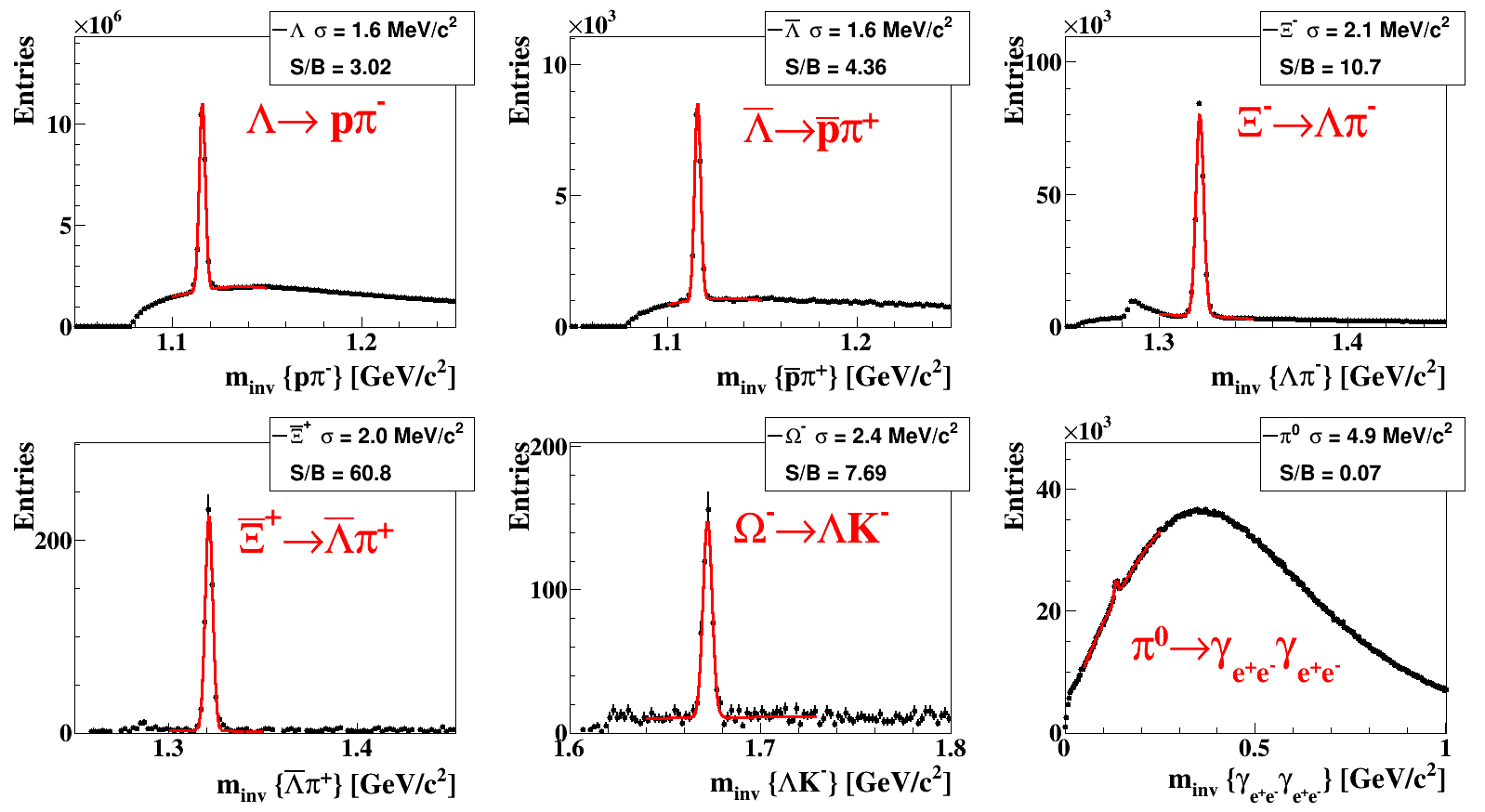 7
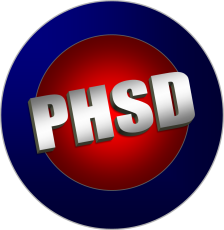 5M central Au Au collisions, 10AGeV (-)
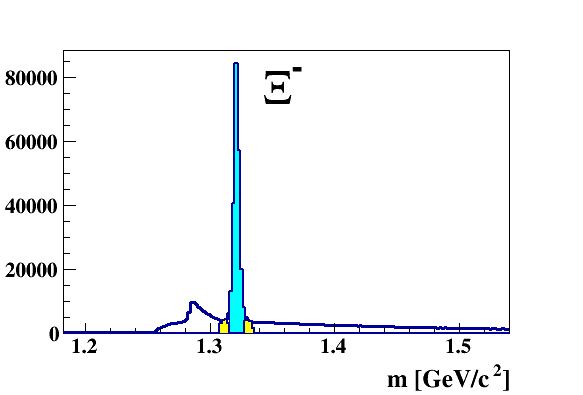 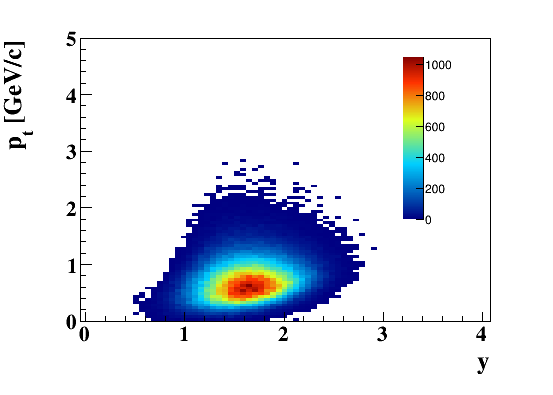 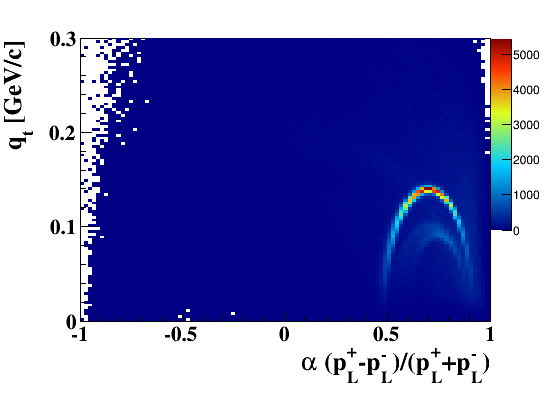 Reco
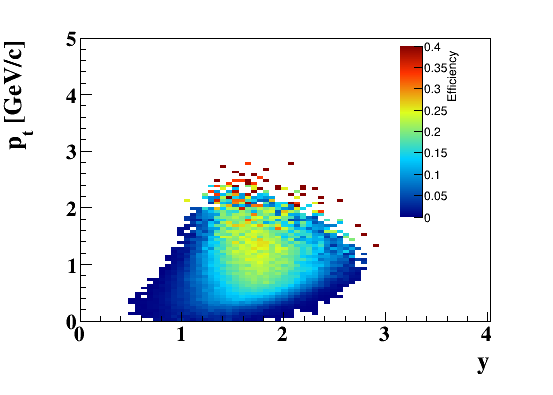 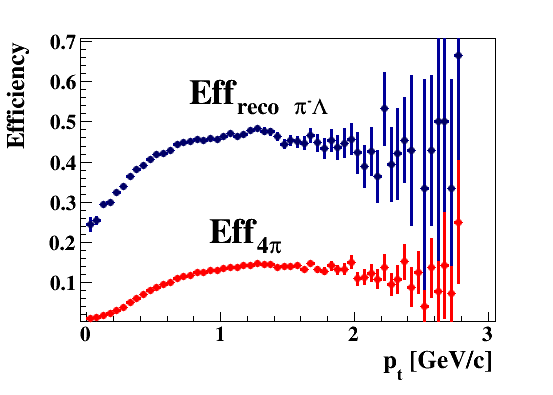 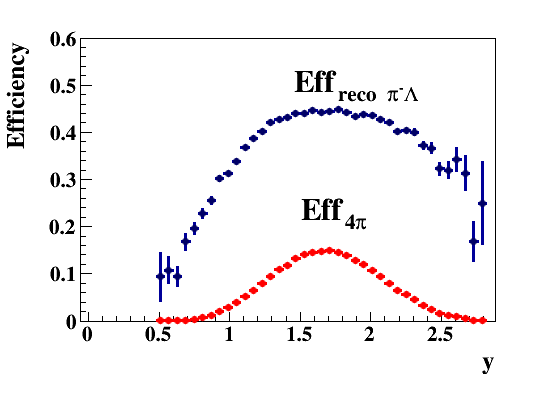 Efficiency4
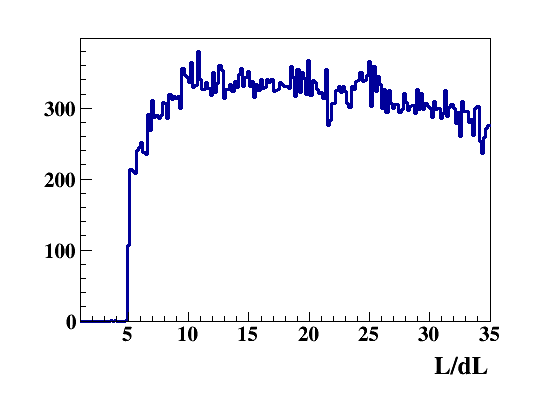 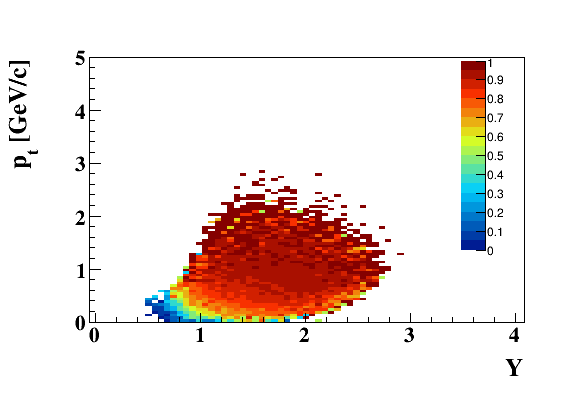 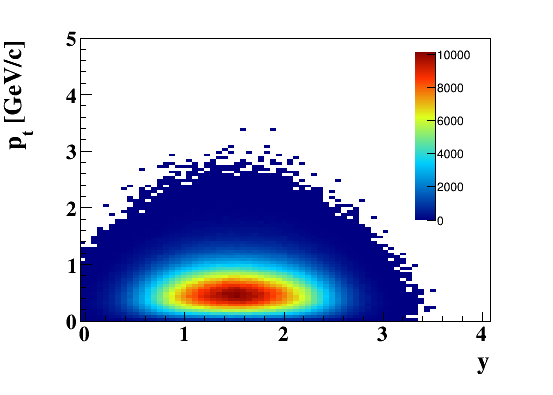 MC
Purity
8
KF Particle Finder with ToF track ID: Au+Au @ 10AGeV
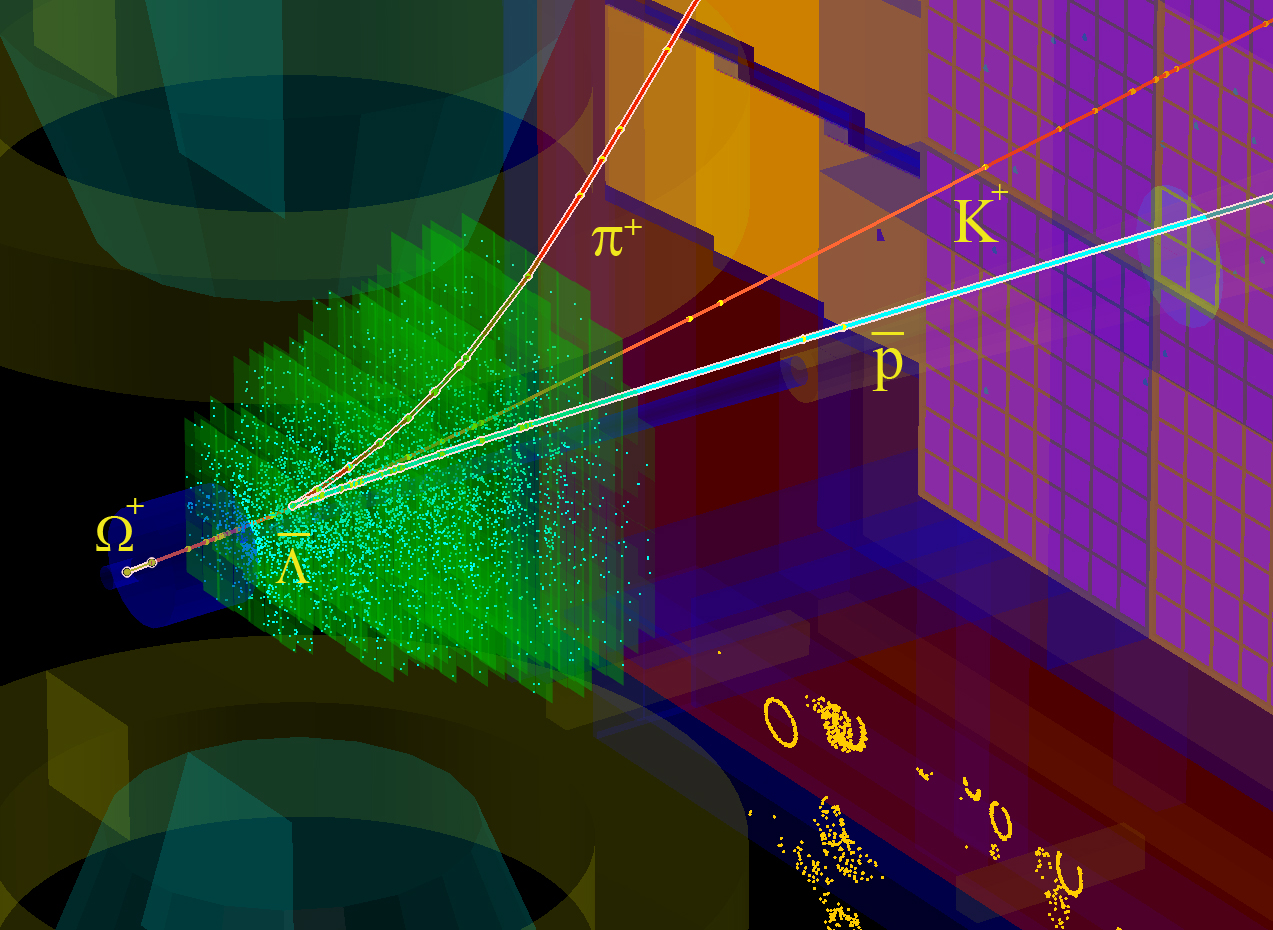 165 
170 p 
26 K
15 
20KS
0.3 -
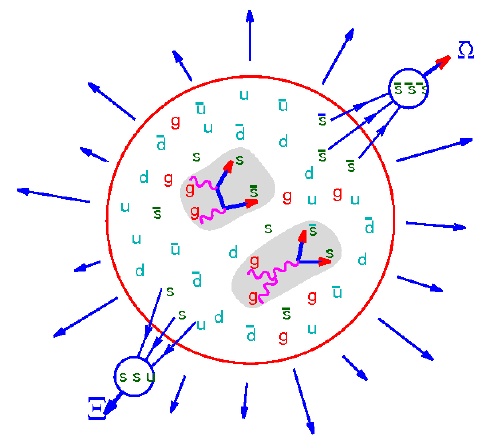 QGP !?
pv
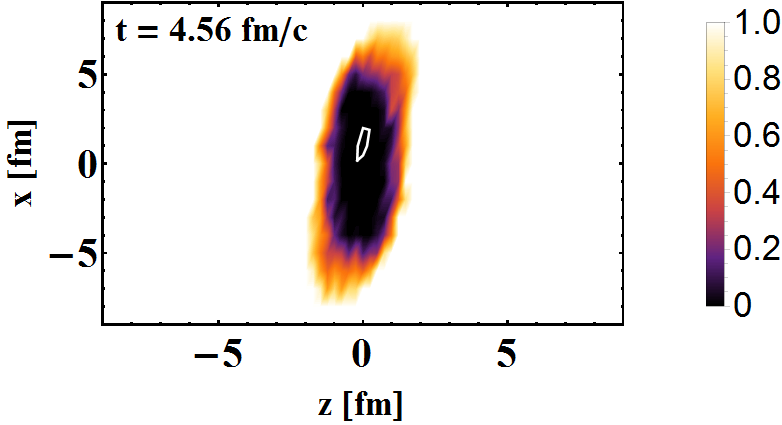 9
QGP and CSR signatures at FAIR energies:
Multi-strange baryons and antibaryons
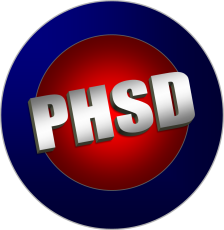 PHSD 4.0 Au + Au @ 10 AGeV
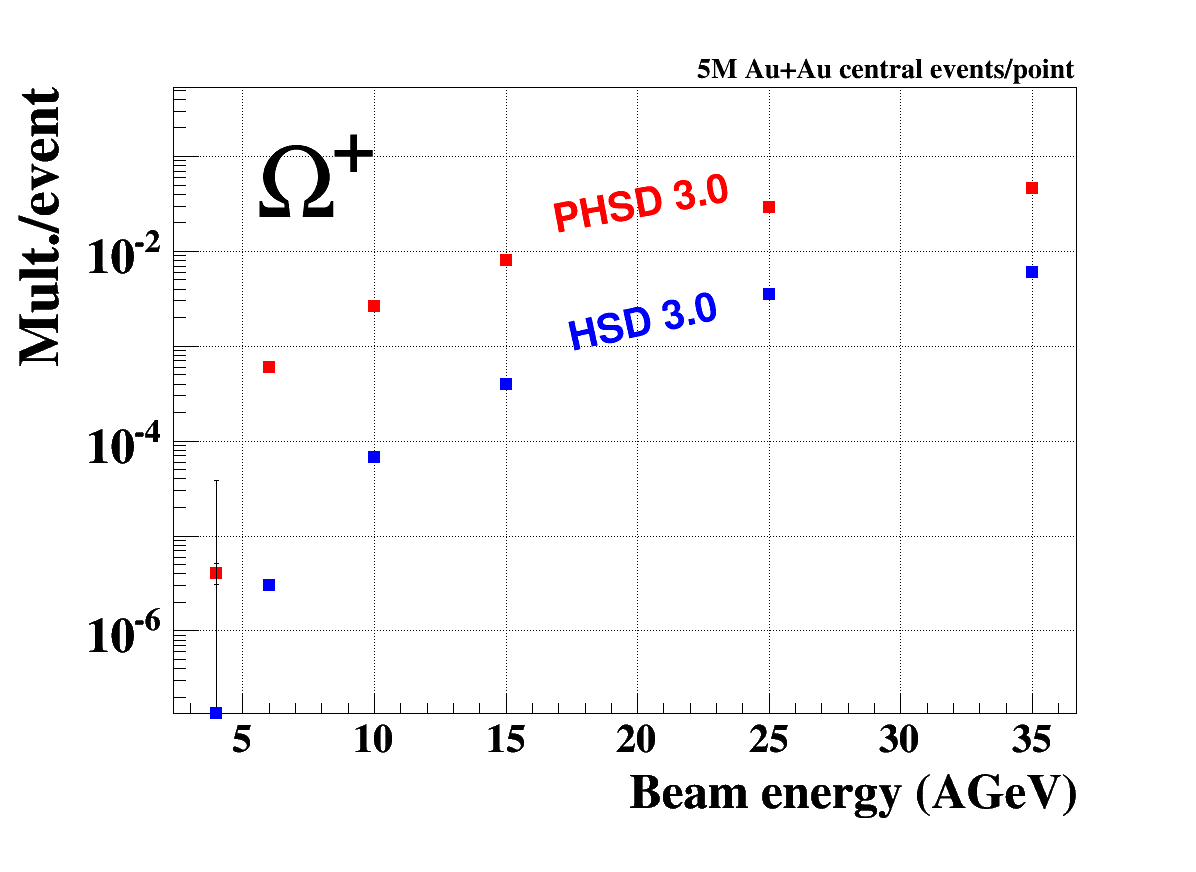 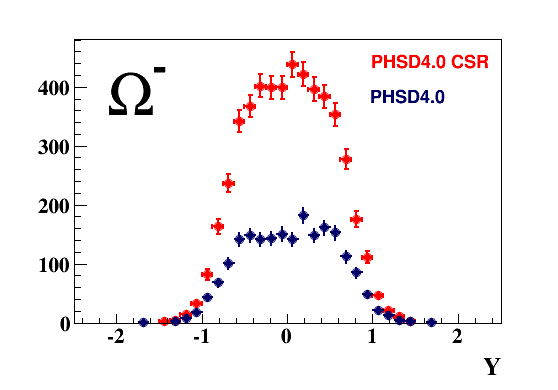 QGP
5M events/point
Most of the + produced by QGP  @ FAIR energy
 CSR increase yield of MS Baryons & Antibaryons
10
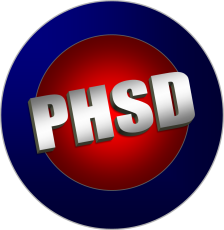 PHSD 4.0 (CSR)  5M central Au +Au collisions , M3 (P. Kisel)
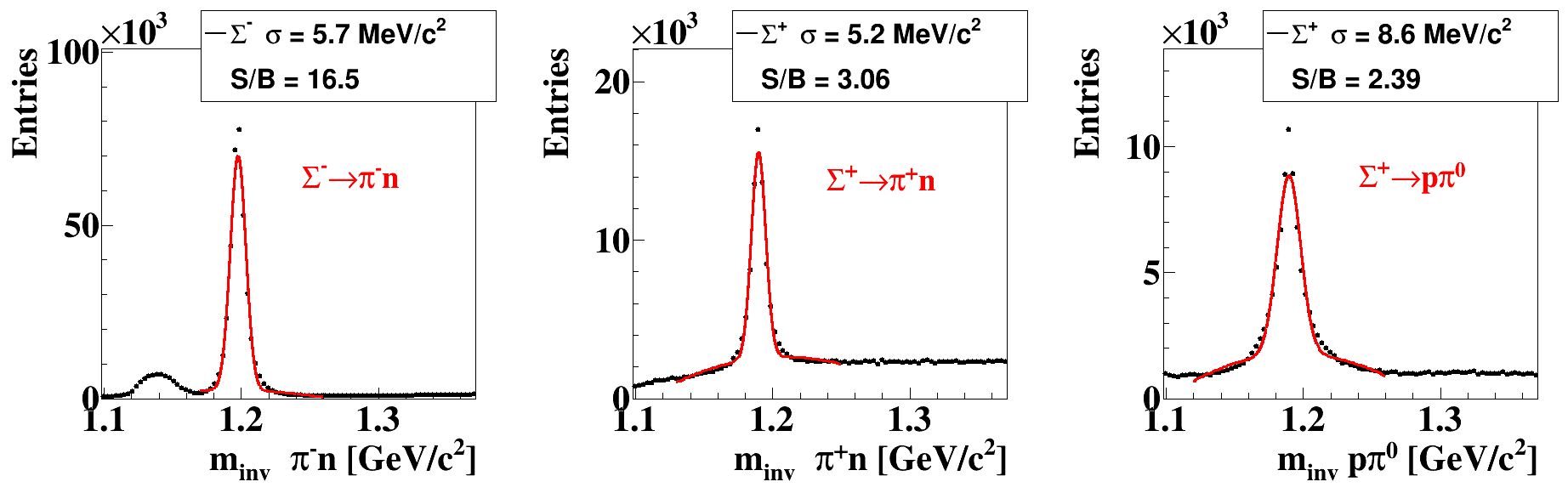 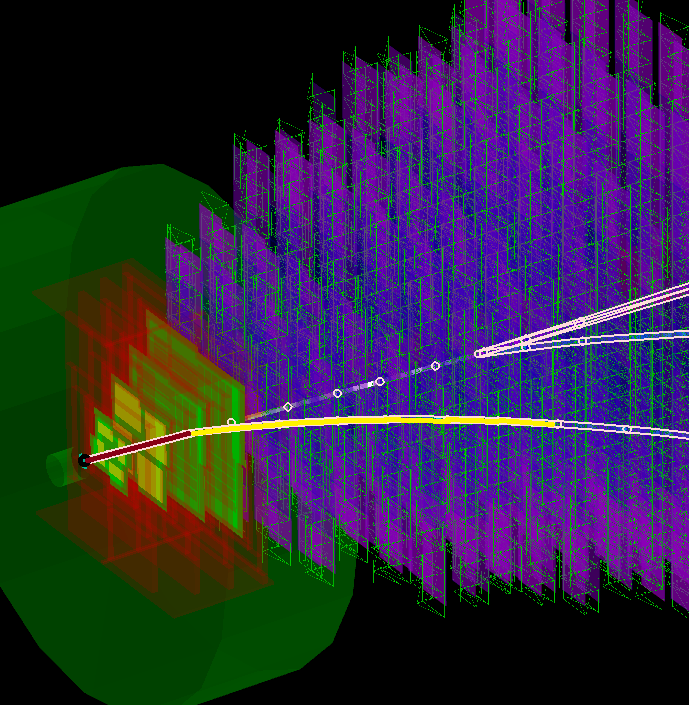 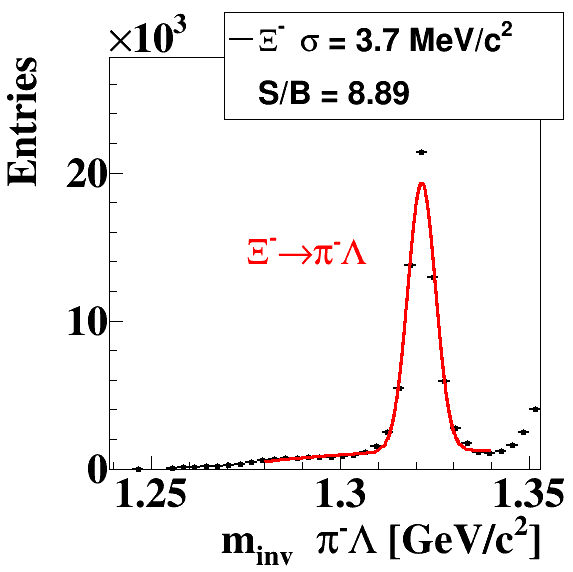 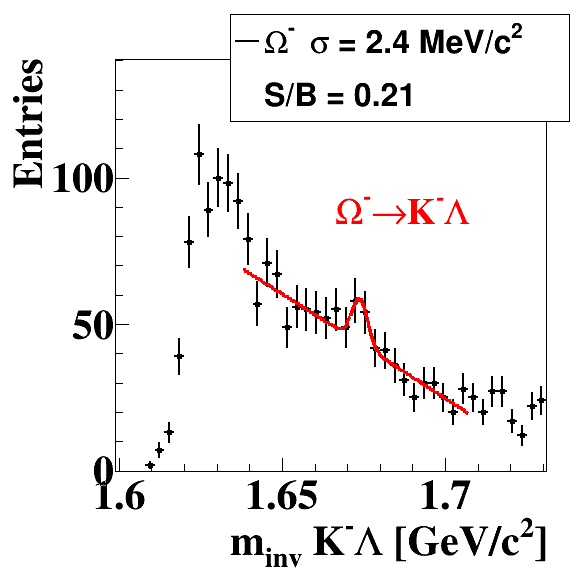 
-
-
11
11
UrQMD
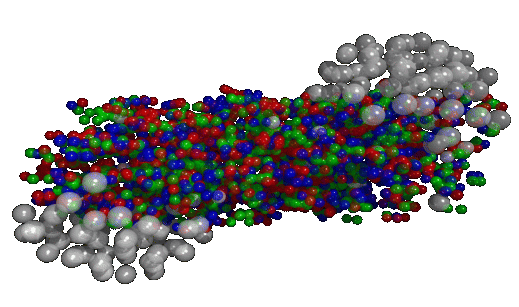 Au+Au 10 AGeV 5M central events
Extended KFParticle Finder 4He
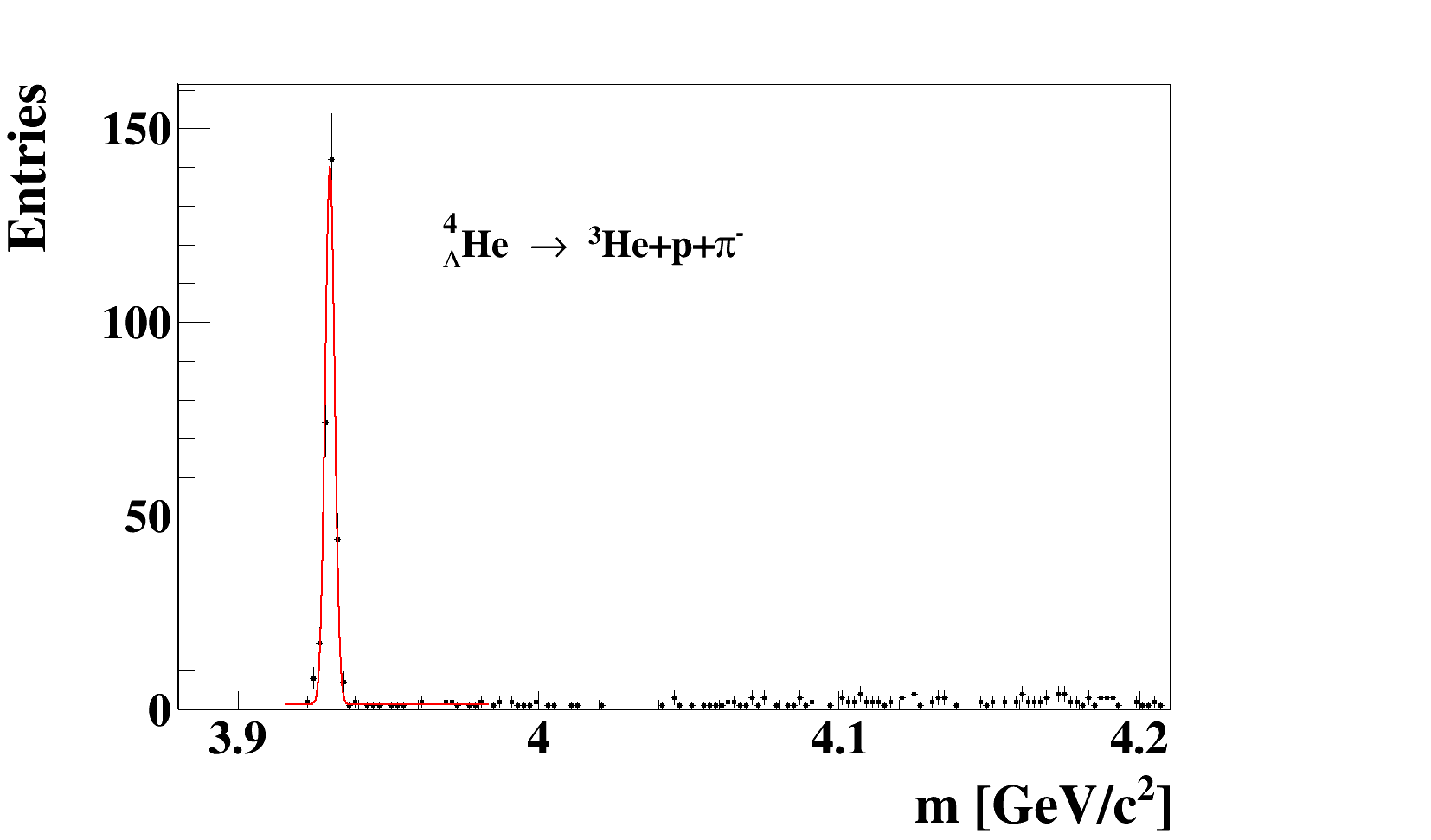 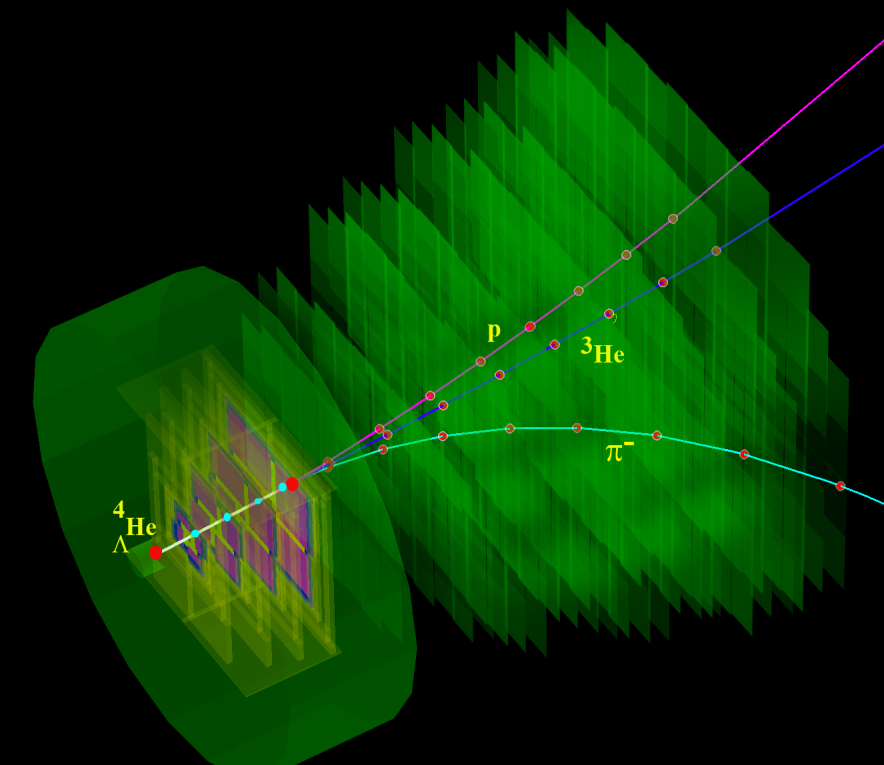 ~ 1 min. of data taking!
STS
MVD
eff = 14.7%
= 1.6 MeV
S/B ~ 50
BR ~ 0.2
3 prong detached vertex is good signature of  4He decay
M from J. Steinheimer et al., Phys. Lett. B714, 85, (2012)
12
12
5M mbias AuAu collisions, 10AGeV
KFParticle Finder 3H
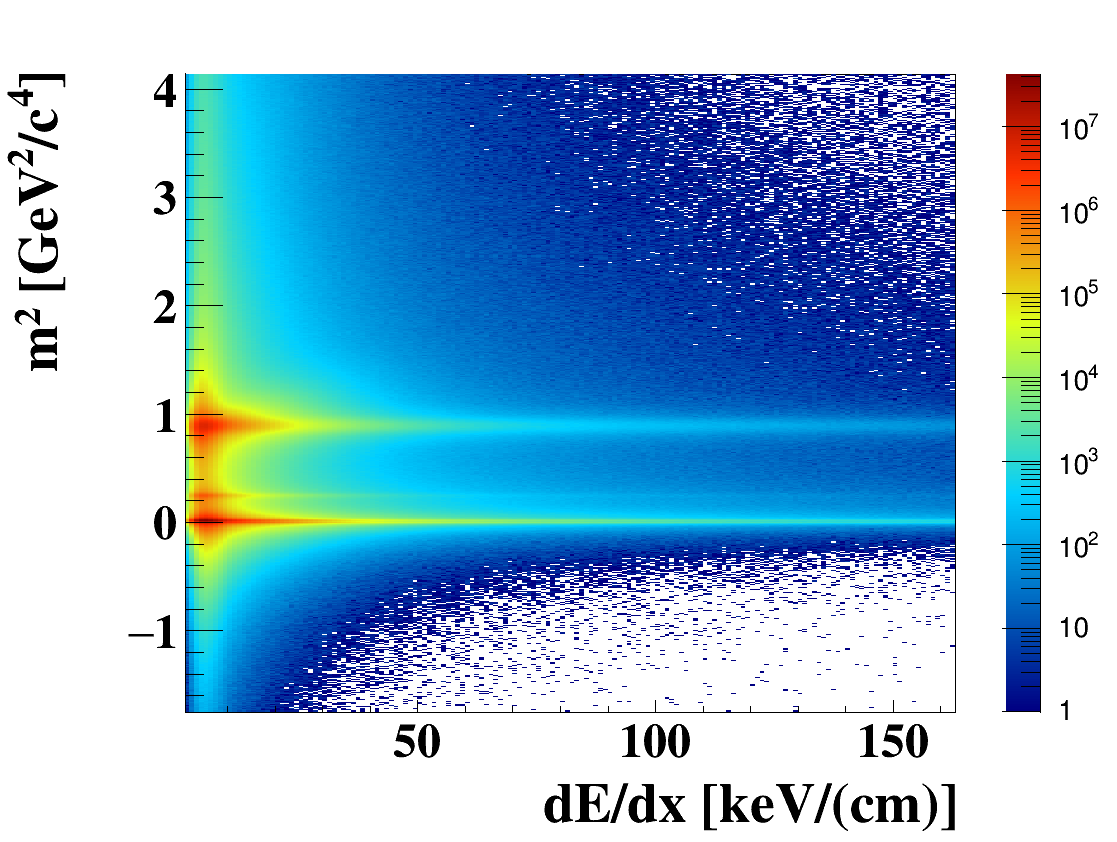 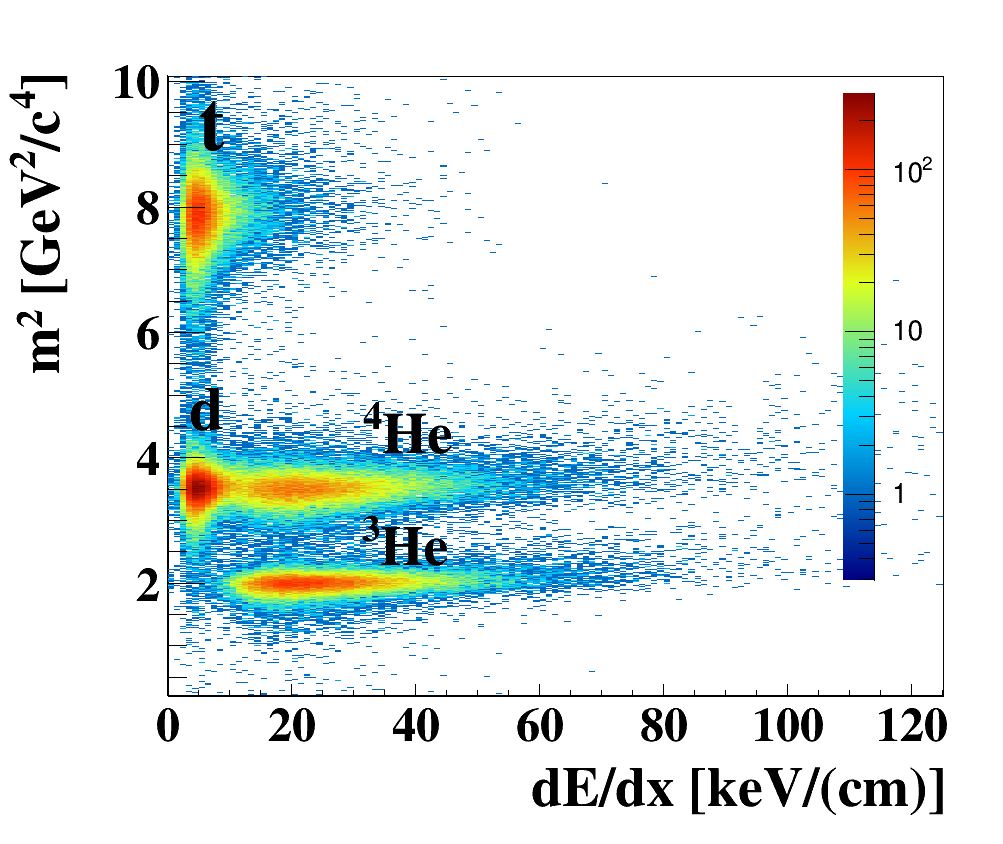 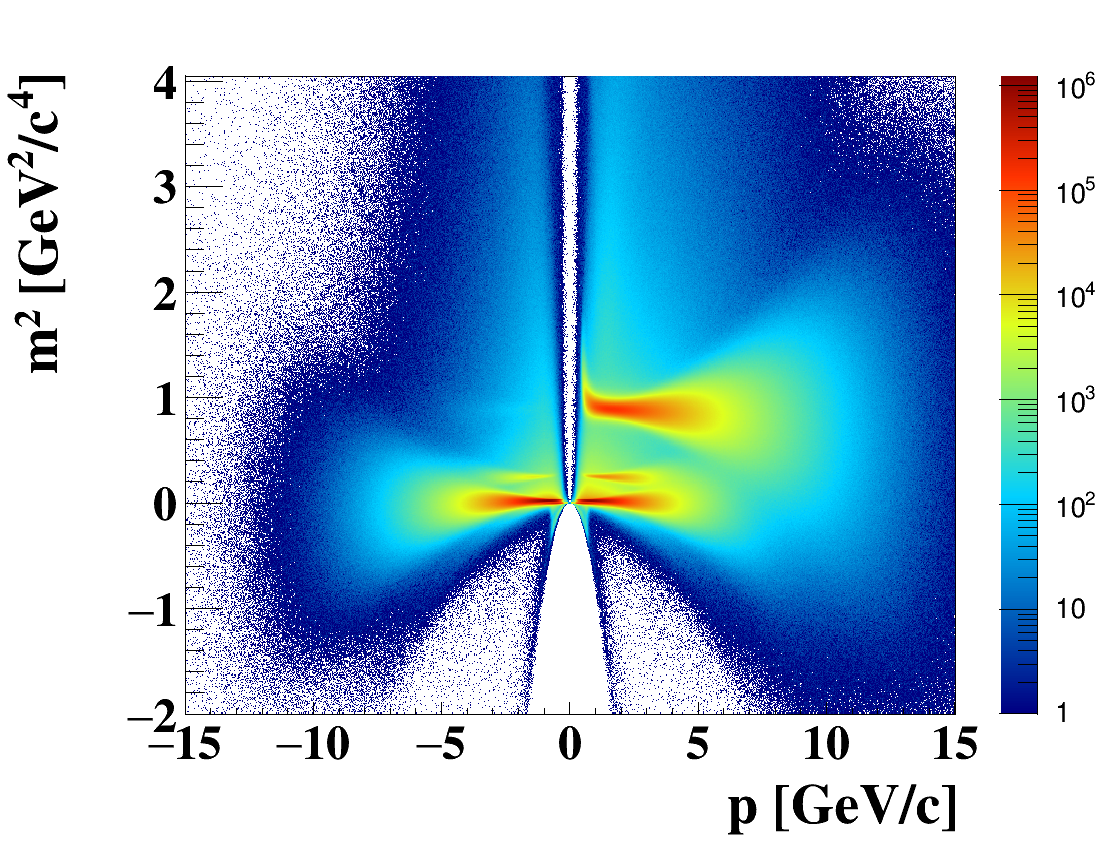 p
p
K
K


5 seconds of data taking!
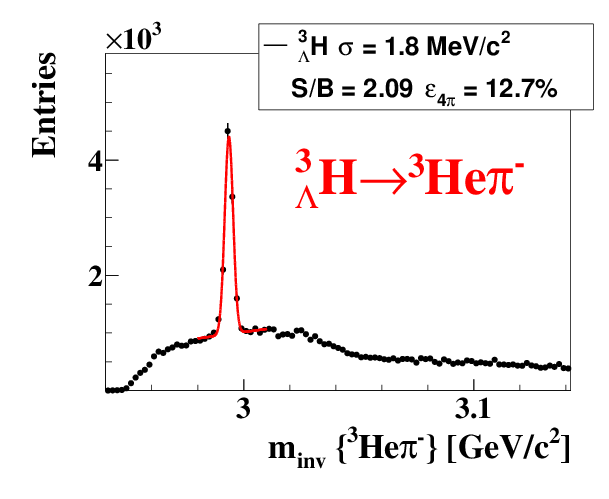 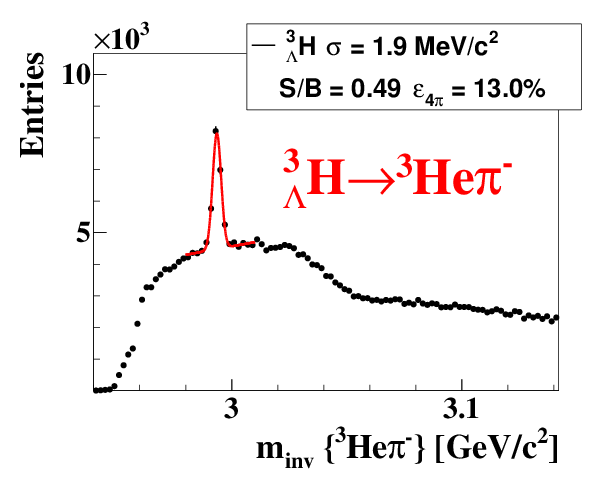 ToF + TRD
ToF
13
DCM with CBM detector 5M mbias C + C collisions
A.S.Botvina, K.K.Gudima, J.Pochodzalla.       Production of hypernuclei in peripheral relativistic ion collisions.       Phys. Rev. C , v. 88, p. 054605, 2013.
10 AGeV
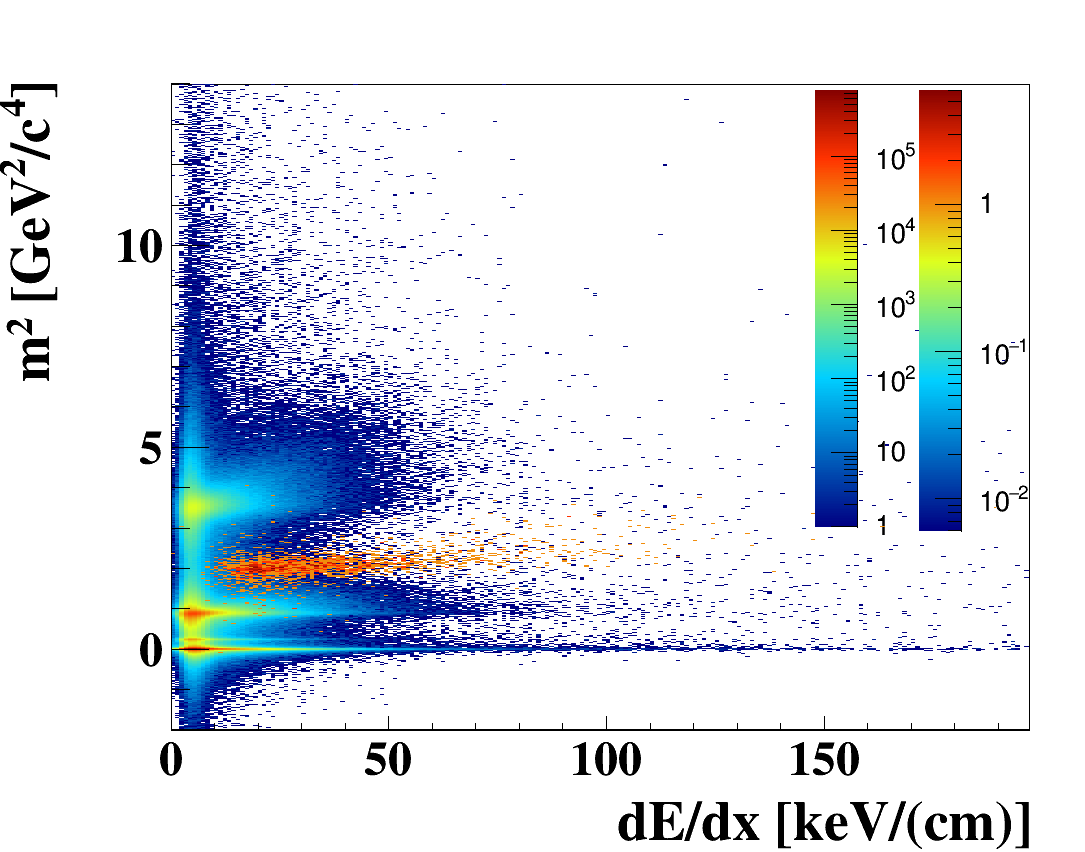 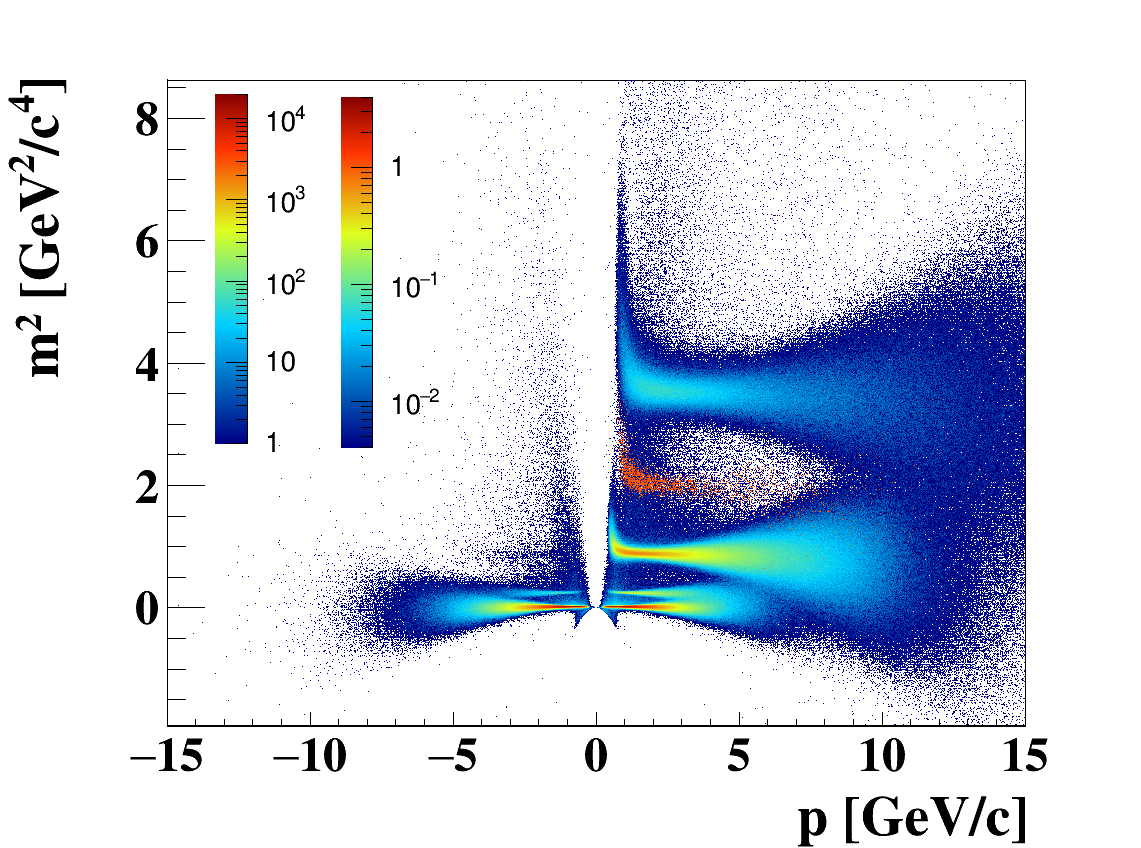 d
3He
d
p
3He
3He
p
3He
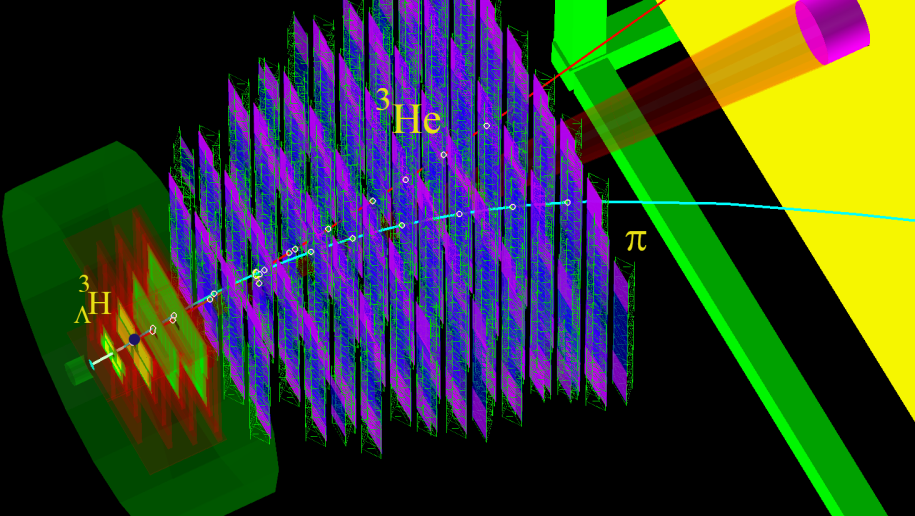 3H3He + -
14
DCM with CBM detector 5M mbias C + C collisions 
About 10 sec of data taking assuming 5*105 IR
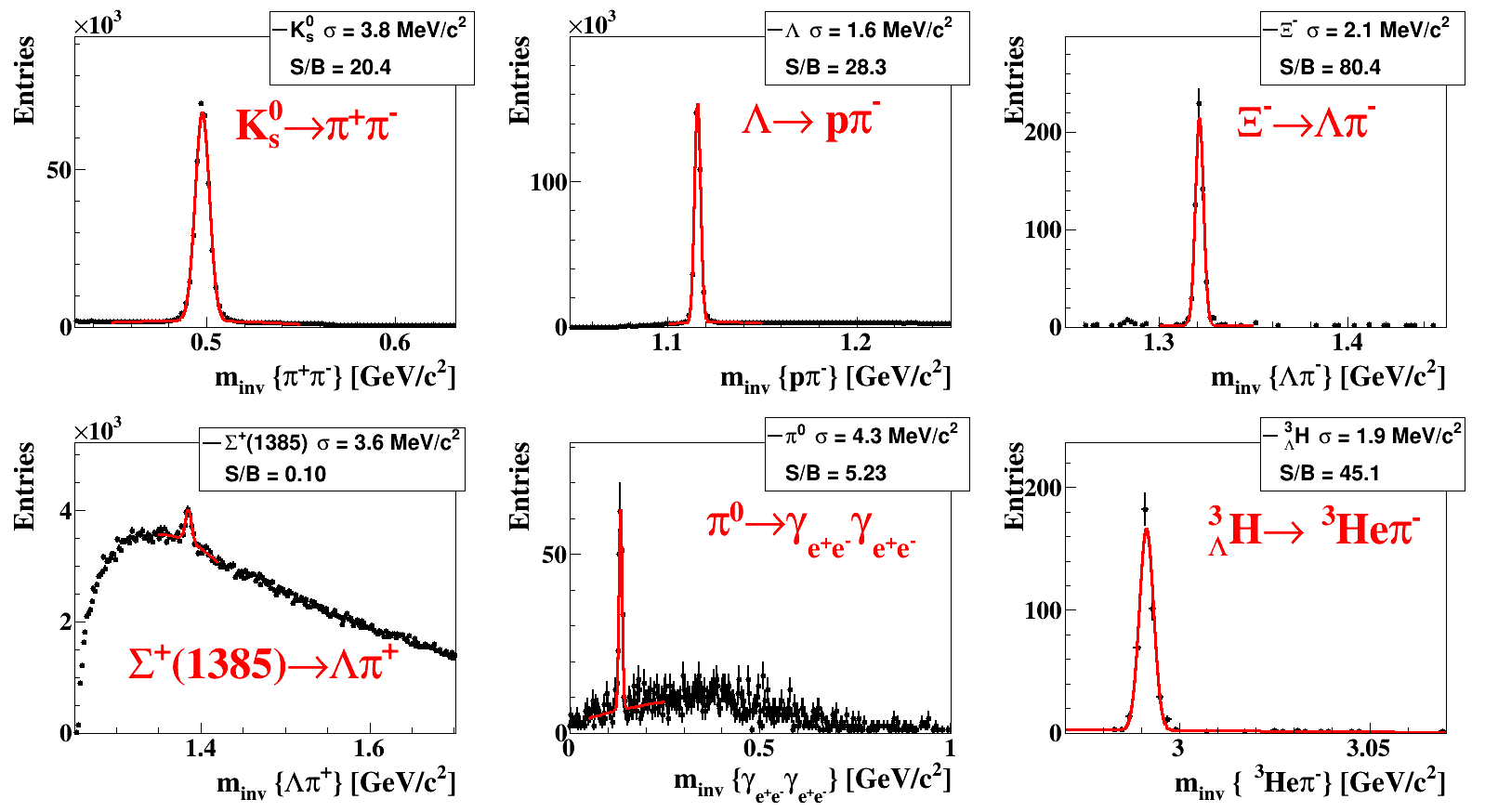 eff4 = 13%
 N, NN,  4H  and 4 He
15
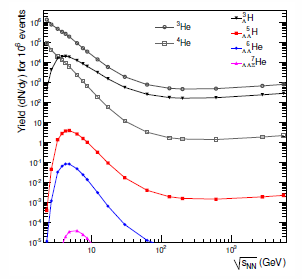 A. Andronic, et al., Phys. Lett. B697 (2011) 203
4H decay topology
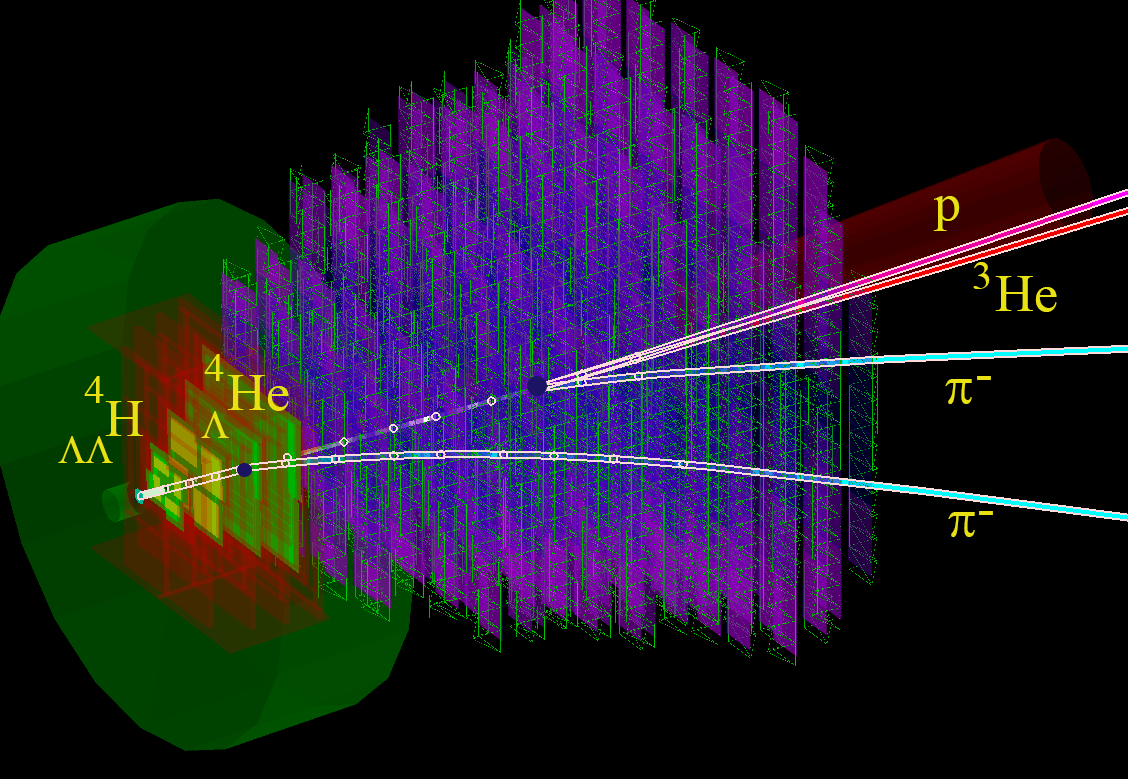 4H decay reconstructed with CBM detector
16
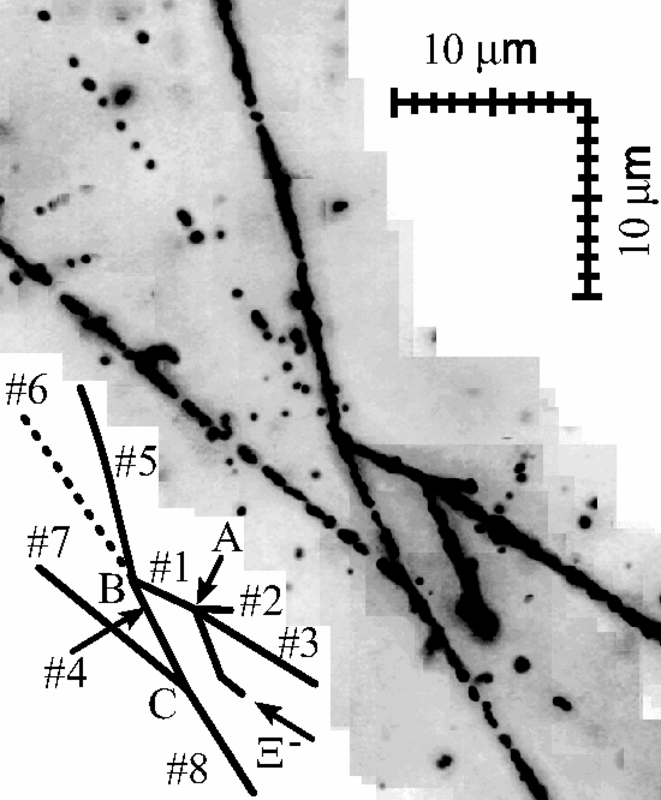 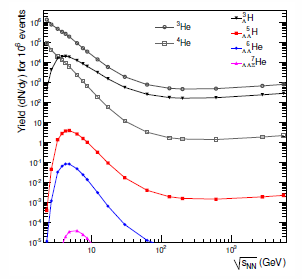 pbm
A. Andronic, et al., Phys. Lett. B697 (2011) 203
6He decay topology
p
p

6He
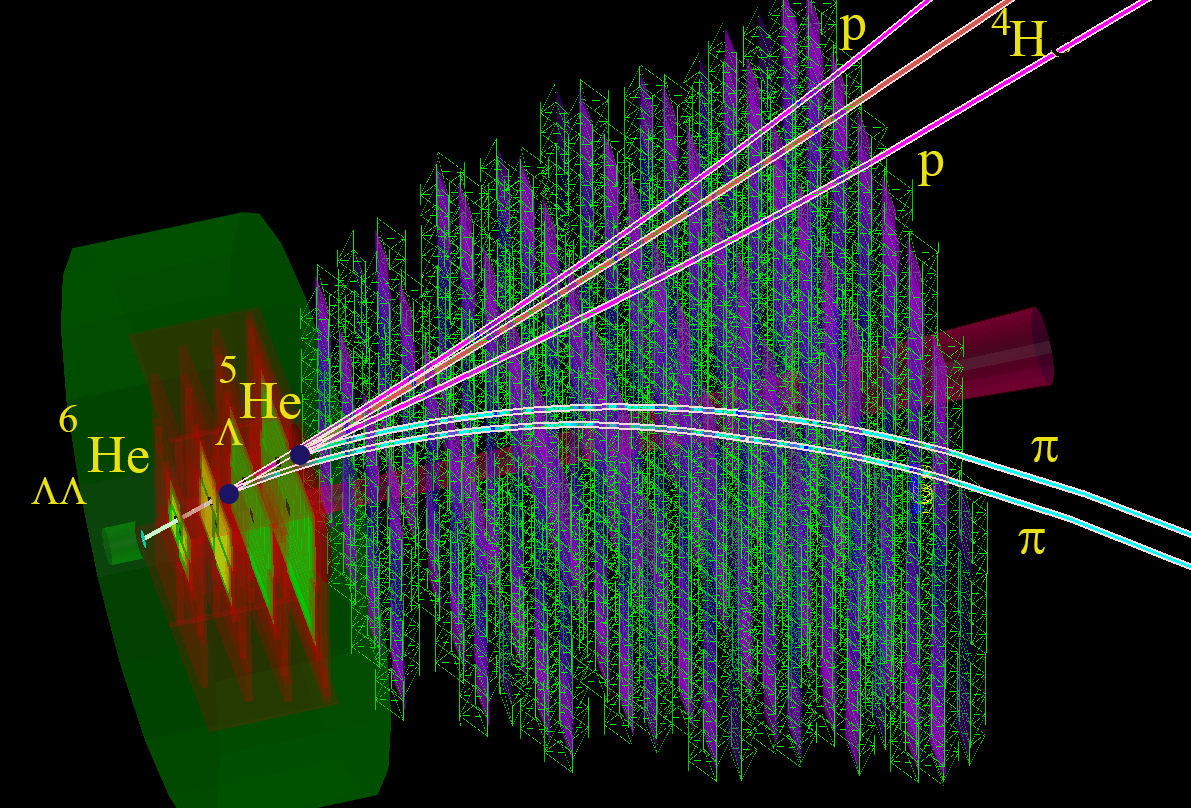 e
5He
t
-
-
6He decay reconstructed with CBM detector
17
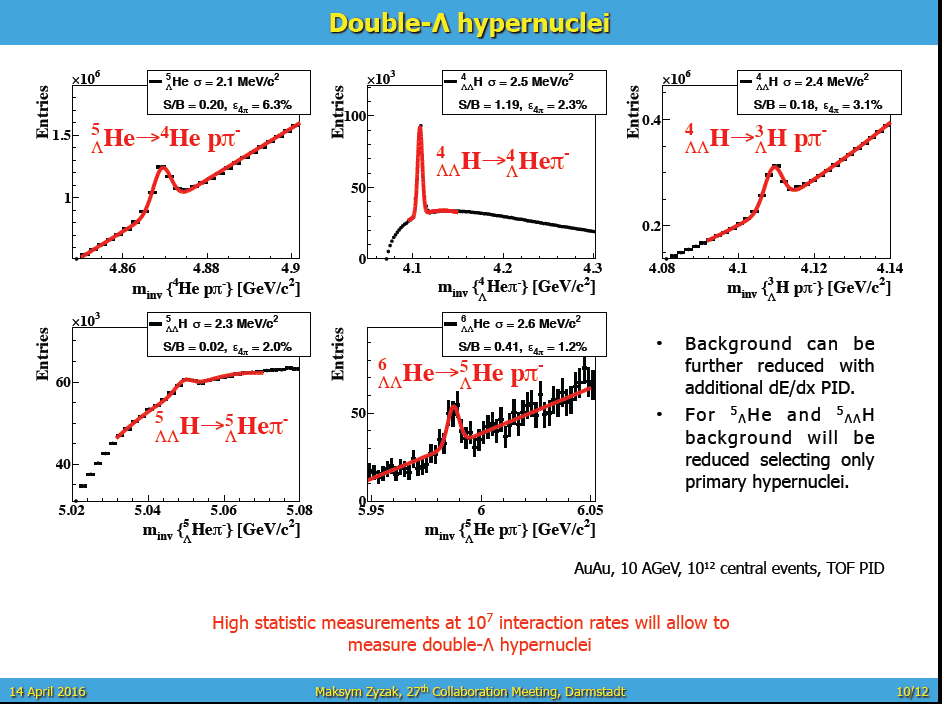 I.Vassiliev, CBM
Expected particle yields Au+Au @ 10 AGeV
19
60 Institutes,  600 members
Summary:
CBM detector is an excellent device to measure 
not only bulk observables, but strangeness, hypernuclei and other rare probes with 
high statistic
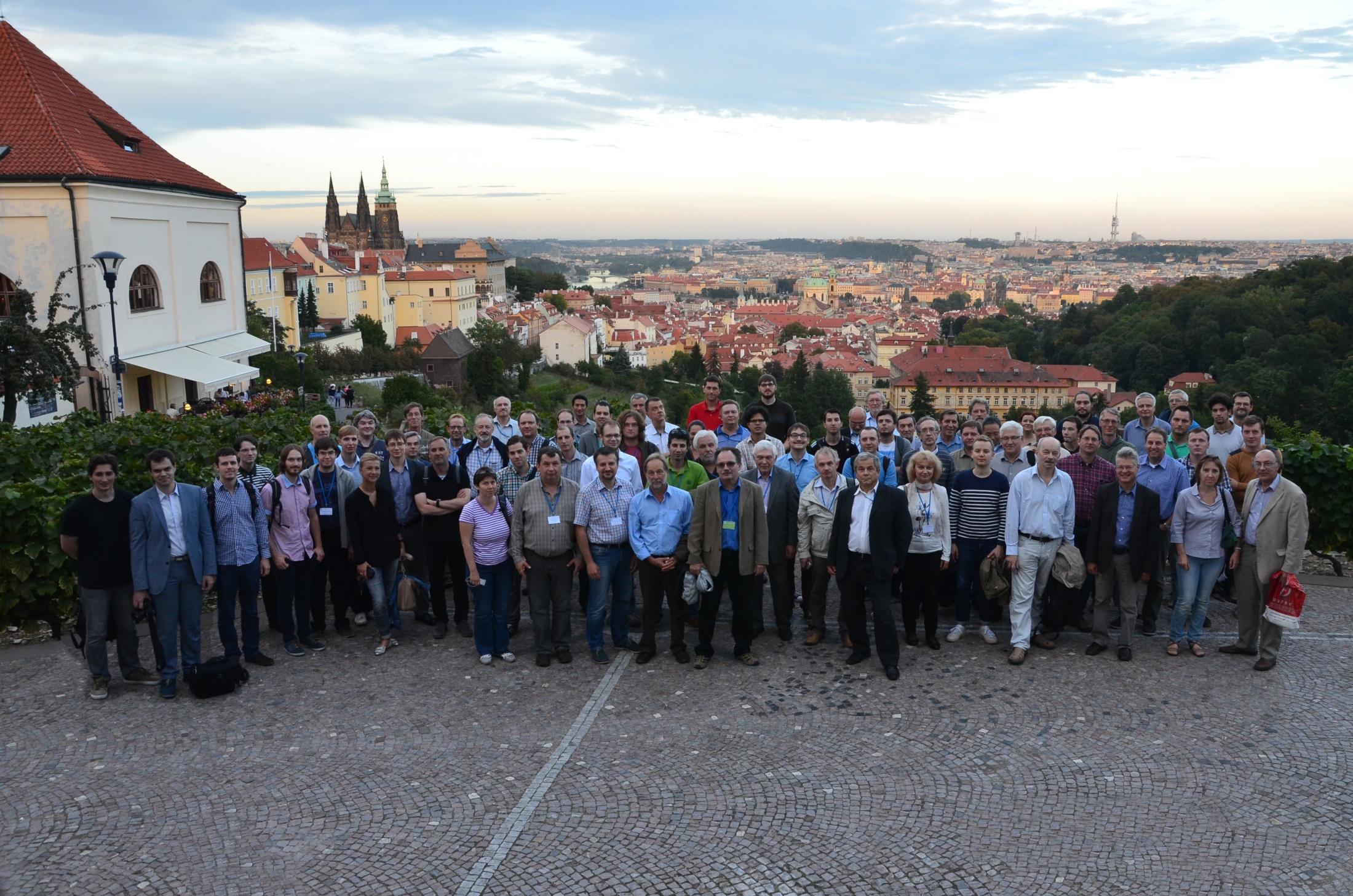 20